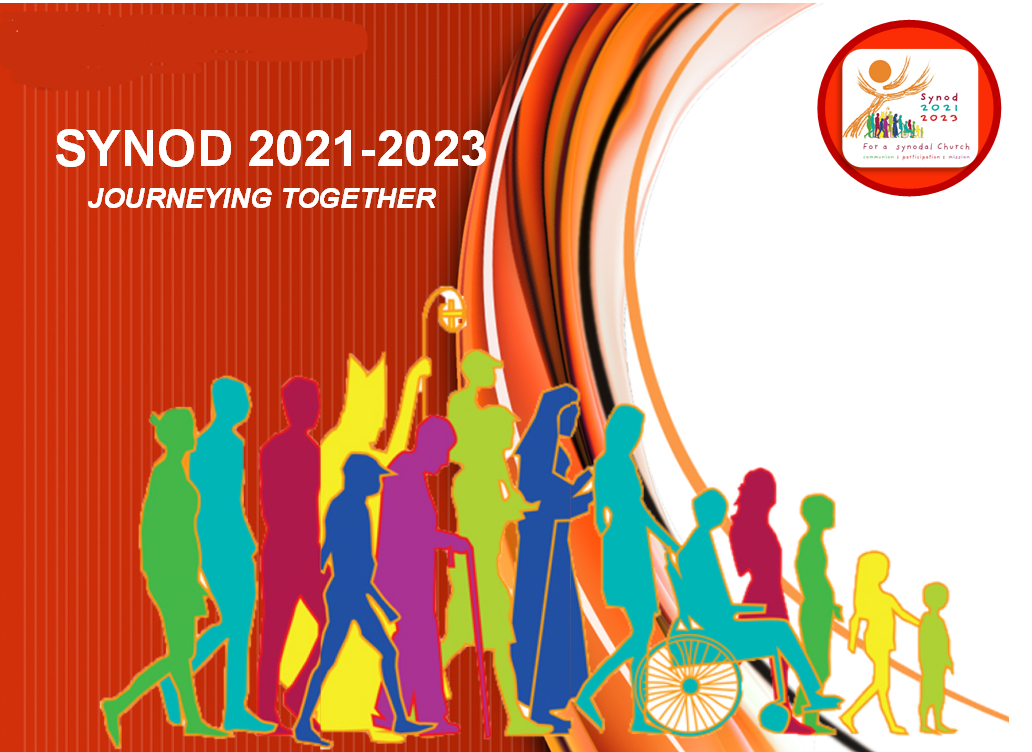 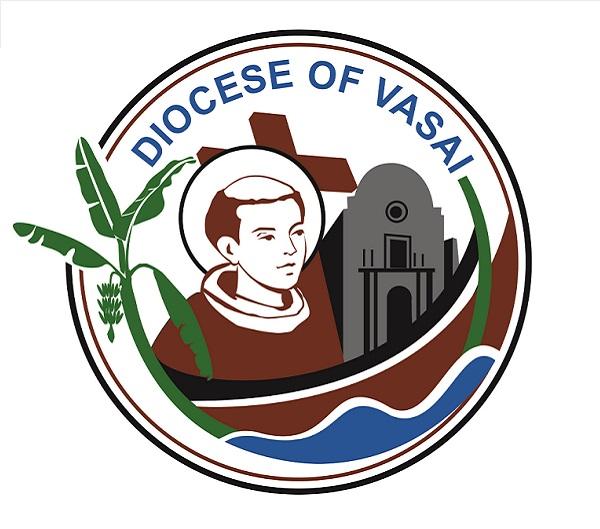 पॅरिशेसमध्ये अखंडित सिनडल प्रवास
चर्चमध्ये सिनडॅलिटी जगण्यासाठी सद्याची महामारीची
परिस्थिती आपणास आव्हान देते

सहप्रवास करणाऱ्या चर्चमध्ये एकत्र येण्याचे आपले प्रयत्न
आपण सोडू नयेत हे महत्त्वाचे आहे.
पॅरिशेसमध्ये अखंडित सिनडल प्रवास
बरेच भाविक सिनडल प्रक्रिया ही चर्चच्या जीवनातील
   एक अत्यंत महत्त्वपूर्ण घटना मानतात.

ही एक शिकण्याची प्रक्रिया आहे; 
   तसेच परिवर्तनाची आणि 
   चर्चच्या जीवनाचे नूतनीकरण करण्याची ही संधी आहे.
पॅरिशेसमध्ये अखंडित सिनडल प्रवास
सिनडॅलिटी म्हणजे...
* 'मी' वरून 'आपण' ह्याकडे मार्गक्रमण करणे.
* ख्रिस्ती असणे म्हणजे आपण मंडळीचा भाग आहोत,  
   हे मान्य करणे 
* आपली दाने (देणग्या) आणि जबाबदाऱ्या शेअरिंग करणे 
* बाप्तिस्मा घेतलेल्या प्रत्येकाला पवित्र आत्मा जशी प्रेरणा देतो तशी प्रभूचे शुभवर्तमान घोषविण्यासाठी प्रभावी माध्यम शोधण्यास सहयोग करणे.
पॅरिशेसमध्ये अखंडित सिनडल प्रवास
सिनडॅलिटी ठळकपणे हे स्पष्ट करते की, आपले स्थान (स्टेटस), वय, 
व्यवसाय किंवा भूमिका यामधील मतभेद ह्यापेक्षा बाप्तिस्म्याद्वारे
आपल्यामध्ये जे सामाईक आहे ते अधिक महत्त्वाचे आहे.

नम्रता ह्या गुणाशिवाय आपली ओळख अशक्य आहे.

केवळ नम्रताच आपणास भेटण्यास, ऐकण्यास, संवाद साधण्यास,
   एकत्र प्रार्थना करण्यास आणि पारख करण्यास सक्षम करु शकते.
पॅरिशेसमध्ये अखंडित सिनडल प्रवास
२०२२ मध्ये सिनडॅलिटीची प्रक्रिया जलद गतीने व्हावी, ही अपेक्षा आहे.
अजूनही आपल्याकडे मार्च २०२२ पर्यंत अवधी आहे.

जानेवारी २०२२ मध्ये बर्‍याच लोकांच्या कोविड १९ ह्या विषाणूची
 बाधा झाल्यामुळे आपल्या कार्यात शिथिलता आणावी लागली होती.

आपण जी ऐकण्याची प्रक्रिया केली, हा सिनडचा आत्मा आहे.

आपण सर्व लहान ख्रिस्ती समूहामध्ये  एकत्र प्रार्थना करणे, शेअरिंग करणे
 आणि पारख करणे; ही, प्रक्रिया केली ती आगामी काळातही सुरु ठेवावी.
पॅरिशेसमध्ये अखंडित सिनडल प्रवास
आम्ही धर्मगुरु म्हणून चर्चमध्ये नेतृत्व करताना आमच्याकडे व्यापक
 दृष्टीकोन म्हणून आम्हाला पाचारण करण्यात आले आहे, 
   सर्वांचे ऐकण्यासाठी नम्रता आणि संयम आवश्यक आहे तसेच इतर
   दृष्टिकोन आणि दुसऱ्यांच्या अनुभवांचा विचार करण्यास इच्छुक असणे
   आवश्यक आहे.

ख्रिस्तीधर्म म्हणजे ज्ञान मिळविणे नव्हे तर ते ख्रिस्त जगणे होय.”

म्हणूनच पोप फ्रान्सिस, जे  गरीब, सामाजिक, आर्थिक आणि चर्चच्या
   सत्ता संरचनेच्या परिघावर असलेल्या लोकांचे ऐकण्यासाठी खूप
   आग्रह धरतात.
पॅरिशेसमध्ये अखंडित सिनडल प्रवास
म्हणूनच सिनडॅलिटी हा निराकरणाचा मार्ग आहे, पुरुष आणि स्त्रिया
    किंवा धर्मगुरु आणि सामान्य लोक यांच्यातील सलोख्याचा मार्ग
 आहे.

चर्चमध्ये महिला, तरुण, मुले आणि उपेक्षितांना ऐकले जाते, हे पाहणे
 महत्त्वाचे आहे.

ऐकणे ही  सिनडल प्रक्रिया ही केवळ अंतिम विचारविनिमय करुन निर्णय
    करण्यापुरती नाही तर त्यापलीकडेही ती प्रत्येक टप्प्यावर होणे महत्त्वाचे
   आहे.
पॅरिशेसमध्ये अखंडित सिनडल प्रवास
त्याचबरोबर विविध अडचणीही निर्माण झाल्या आहेत.

खरं तर, भाविकांच्या काही गटांमध्ये आणि धर्म्गुरुंमध्ये काहीशी भीती
   आणि अबोला दिसून येतो.

सामान्य लोकांमध्ये एक विशिष्ट संशयदेखील आहे. त्यांना शंका आहे
   की, त्यांचे योगदान खरोखर विचारात घेतले जाईल का?
पॅरिशेसमध्ये अखंडित सिनडल प्रवास
सिनडल चर्च हे एक मिशनरी चर्च आहे. जेथे प्रत्येक बाप्तिस्मा घेतलेल्या व्यक्तीला चर्चच्या मिशनसाठी सह-जबाबदारीची जाणीव आहे; असे असले तरी तरुणांच्या सहभागाकडे विशेष लक्ष देण्याची गरज आहे.
सिनडपूर्व - पॅरिश सिनड टप्पा (सिनडपूर्व पॅरिश)
पॅरिश प्रक्रिया: " कामकाज दस्तऐवज " (working  document) आणि सिनडपूर्व – पॅरिश सिनड 

पॅरिशपातळीवर सक्रियपणे ऐकण्याची प्रक्रिया १५ फेब्रुवारी २०२२ पर्यंत पूर्ण केली जाणार आहे. प्रत्येक पॅरिशने  फेब्रुवारीच्या अखेरीस ‘सिनडपूर्व -  पॅरिश सिनड’ असा एक " कामकाज दस्तऐवज" तयार करणे आवश्यक आहे.

१० मार्चपूर्वी १ ते २ दिवसांसाठी सिनडपूर्व - पॅरिश सिनड आयोजित करणे आवश्यक आहे. त्यावेळी " कामकाज दस्तऐवज" वर चर्चा होणे गरजेचे आहे आणि २० मार्चपर्यंत डीनरीला १० पानांचा पॅरिश सिनड अहवाल सादर करावा.

त्यानंतर प्रत्येक डीनरी १० एप्रिल २०२२ पर्यंत सर्व पॅरिश सिनड अहवाल एकत्र करतील, त्याचा सारांश करुन धर्मप्रांतीय सिनड कमीटीकडे १० पानांचा डीनरी अहवाल सादर करतील.
पॅरिश सिनड टप्पा
कामकाज दस्तऐवज:

प्रक्रियेतील पुढील पायरी म्हणजे गाव / संघ / सामाजिक गटपातळीवर
   भाविकांकडून    आलेल्या विचारांवर एक सर्वसाधारण चर्चा करणे.

या तयारीमध्ये सर्वसाधारण चर्चेसाठी "कामकाज दस्तऐवज" तयार करणे;
   ज्याला आपण  सिनडपूर्व - पॅरिश सिनड असे म्हणतो.

फेब्रुवारीच्या अखेरीस हा "कामकाज दस्तऐवज" पूर्ण केले जाणे 
   आवश्यक आहे; जेणेकरून सिनडपूर्व - पॅरिश सिनड यावर विचार करु
   शकेल आणि पवित्र आत्मा संपूर्णपणे पॅरिशला काय सांगत आहे, हे
   समजण्यास मदत होईल.
पॅरिश सिनड टप्पा
कार्यरत दस्तऐवजात खालील समाविष्ट करणे आवश्यक आहे:

भाग १: सल्लामसलत प्रक्रिया:
भाग २: सल्लामसलत प्रक्रियेतून आलेला अनुभव:
भाग 3: सल्लामसलत प्रक्रियेतील महत्त्वपूर्ण आणि नवीन अंतर्दृष्टी (बोध):
भाग ४: पॅरिशमधील वर्तमान अनुभव आणि सिनडॅलिटी:
भाग ५: सांस्कृतिक धडे:
पॅरिश सिनड टप्पा
भाग १: सल्लामसलत प्रक्रिया:

प्रक्रियेचे मुख्य टप्पे कोणते होते?

कोणत्या मुख्य प्रश्नांवर चर्चा झाली?

जास्तीत जास्त सहभाग सुनिश्चित करण्यासाठी आणि परिघांबाहेरील
    लोकांपर्यंत पोहोचण्यासाठी काय केले गेले?

किती लोक सहभागी झाले? विभागणी कशी झाली? महिला, पुरुष, तरुण इ..?

असा एखादा गट होता का की, ज्यांची उपस्थिती लक्षवेधी होती?
    अशी कोण व्यक्ती  / गट होता की ज्याने भाग घेतला नाही?
पॅरिश सिनड टप्पा
भाग २: सल्लामसलत प्रक्रियेवेळी आलेला अनुभव:

समन्वयकांच्या अनुभवाबद्दल सर्वात लक्षणीय काय होते?

सल्लागार प्रक्रियेत आणि चर्चेत कोणते महत्वाचे आणि सर्वसाधारण
   मुद्दे होते?
पॅरिश सिनड टप्पा
भाग ३: सल्लामसलत प्रक्रियेतील महत्त्वपूर्ण आणि नवीन अंतर्दृष्टी

आपणास कोणते महत्त्वपूर्ण, आश्चर्यकारक आणि अनपेक्षित अंतर्दृष्टी
    (बोध) प्राप्त झाला?

प्रक्रियेदरम्यान कोणती नविन क्षितिजे (दालन) उघडली गेली आहेत?
    वास्तविक जीवनातील कोणते खरेखुरे अनुभव हृदयस्पर्शी होते आणि का?

कोणते दृष्टिकोन बहकलेले / आगंतुक / फुटकळ प्रतिसाद होते?

कोणत्या मुद्द्याचा कानी उल्लेख झाला पण तो मनोरंजक आणि लक्षात घेण्याजोगा होता?
पॅरिश सिनड टप्पा
भाग ४: पॅरिशमधील वर्तमान अनुभव आणि सिनडॅलिटी:

पॅरिशमधील सिनडॅलिटीच्या प्रक्रियेस पवित्र आत्मा कसा प्रेरित करतो?
पॅरिशमध्ये चर्चला कोठे निराकरण आणि परिवर्तनाची गरज आहे?
पवित्र आत्म्याने भारलेले सामुदायिक जीवन घडवून आणण्यासाठी संस्कृती, वृत्ती, संरचना,
  पाळकीय कार्यपद्धतींमध्ये कोणकोणते बदल आवश्यक आहेत?
  
मिशनरी कार्य अधिक प्रभावी करण्यासाठी कोणती पावले उचलण्याची गरज आहे?

भावीकांची या प्रक्रियेदरम्यान कोणती  स्वप्ने आणि आकांक्षा होत्या?

पॅरिशला अनुभूती देण्यासाठी आणि ते चर्च आणि बाहेरील जगाशी अधिक सिनडल
    बनवण्यासाठी कोणते उपायाची अंमलबजावणी करणे आवश्यक आहे?
पॅरिश सिनड टप्पा
भाग ५: सांस्कृतिक धडे:

आंतर-सांस्कृतिक संवादामुळे कोणते धडे मिळाले?

सिनडल प्रक्रियेत सर्वपंथीय आणि आंतरधर्मीय संपर्क ह्यातून काय शिकलात
    प्रक्रियेत सहभागी झालेल्या सभासदांची चित्तवृत्ती , मनोवृत्ती, भाववृत्ती  कशी 
    होती?
ऐकण्याच्या टप्प्यातून कोणकोणते तणाव आणि मतभेद निर्माण झाले

कोणत्या विषयामुळे किंवा समस्यांमुळे विविध दृष्टिकोन निर्माण झाले

ही प्रक्रिया आणि अनुभव ह्यातून पवित्र आत्म्याने आपणास कोणती भावना दिली
पॅरिश सिनड टप्पा
कामकाज दस्तऐवज

 कामकाज दस्तऐवज हा आयोजित केलेल्या सभाची संख्या, सहभागींची
   संख्या, पुरुष / महिला, तरुण, सहभागी इ.चे विभाजन दर्शवितात...
 कामकाजाचा दस्तऐवज हा केवळ ऐकण्याच्या प्रक्रियेत गोळा केलेल्या
  विचारांचा संग्रह नाही तर समन्वयकाच्या व्यक्तिनिष्ठ टिप्पण्या देखील
  संग्रहित करतो, त्याने जे विचार ऐकले, त्याने जे पाहिले आणि
  हृदयाने जाणले.
पॅरिश सिनड टप्पा
कामकाज दस्तऐवजमध्ये पुनरावृत्ती होणारे विचार आणि बहकलेले /
   भटके विचार देखील सूचीबद्ध केले जातात जेणेकरून सिनड टीम व्यक्त
   विचारांमधील पवित्र आत्म्याचा आवाज ओळखू शकेल. त्यामुळे
  संकलन प्रक्रिया ही एक अतिशय बारकाईने आणि तपशीलवार प्रक्रिया
  असावी यावर भर देणे महत्त्वाचे आहे जेणेकरून बहकलेले विचार
  सूटणार नाहीत.

कामकाज दस्तऐवज हा चर्चला पवित्र आत्म्या काय सांगतो हे
   पारखण्यासाठी सिनडपूर्व - पॅरिश सिनडचा  आधार आहे.
पॅरिश सिनड टप्पा
सिनडपूर्व - पॅरिश सिनड प्रक्रिया:

सिनडपूर्व - पॅरिश सिनड १० मार्चपूर्वी १ ते २ दिवसासाठी आयोजित
   केले जाईल.

पॅरिश सिनड टीम आणि पॅरिशच्या सर्व संघटनाचा किमान एक
   प्रतिनिधी सिनडपूर्व - पॅरिश सिनड सदस्य असू शकतो.
पॅरिश सिनड टप्पा
सिनडपूर्व - पॅरिश सिनड

सिनडपूर्व - पॅरिश सिनडची प्रक्रिया म्हणजे प्रत्येक विचार घेऊन, पवित्र शास्त्रातील
 वचन आणि चर्चच्या जिवंत परंपरेच्या प्रकाशाखाली त्याचे परीक्षण करणे आणि
 पवित्र आत्म्याच्या मदतीने आपल्या काळातील चिन्हे ओळखणे जेणेकरून आपण
 पुढे जाऊ शकू. आपले चर्च ह्यापुढे अधिक  सिनडल व्हावे 

पारख केल्यानंतर, सिनडपूर्व - पॅरिश सिनड हा एक आध्यात्मिक सराव आहे आणि
  लोकशाही प्रक्रियेनुसार मतदान आणि कागदपत्र नाही. सिनडपूर्व – पॅरिश सिनड
  टीम डीनरीला १० पानांचा पॅरिश रिपोर्ट सादर करील.
गटवार चर्चा
सिनड मधील ऐकण्याची प्रक्रिया पार पाडत असताना आपल्याला आलेले चांगले अनुभव /भावलेले अनुभव सांगा.
सिनड मधील ऐकण्याची प्रक्रिया पार पाडत असताना आपल्याला भेडसावणाऱ्या समस्या कोणत्या होत्या?
सिनड मधील ऐकण्याची प्रक्रिया पार पाडत असताना नव्याने आपल्याला काय शिकायला मिळाले?
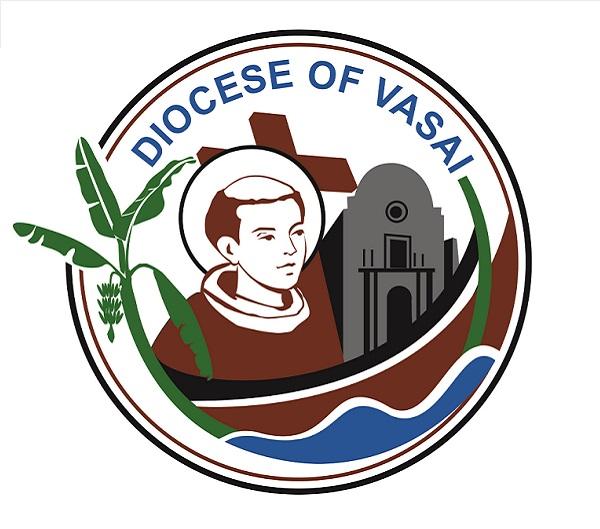